Wat voor huis ben jij?
Geloven in de marge
Het lege huis
Terugkeer van de onreine geesten
Leeg = geen relatie met Christus
Slechter dan voorheen
Tempel van de Geest
Wat voor huis ben jij?
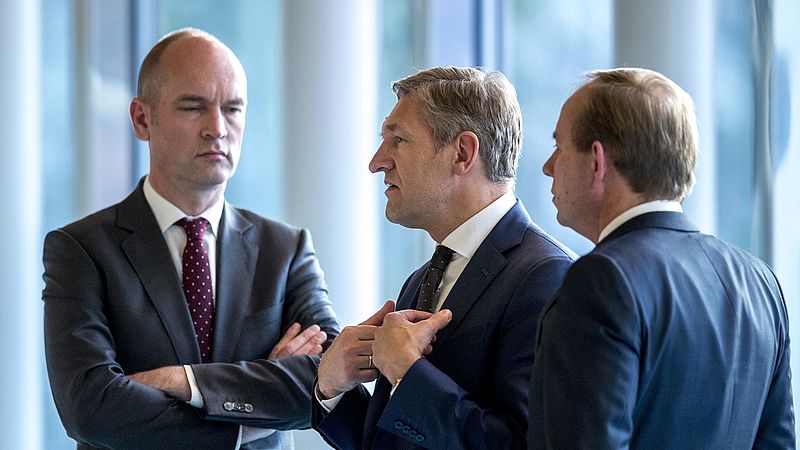 Wat voor huis ben jij?
Geloven in de marge
Het lege huis
Terugkeer van de onreine geesten
Leeg = geen relatie met Christus
Slechter dan voorheen
Tempel van de Geest
Wat voor huis ben jij?
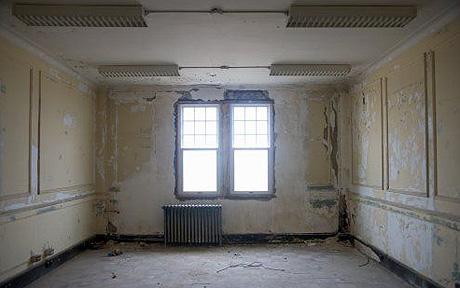 Wat voor huis ben jij?
Geloven in de marge
Het lege huis
Terugkeer van de onreine geesten
Leeg = geen relatie met Christus
Slechter dan voorheen
Tempel van de Geest
Wat voor huis ben jij?
Geloven in de marge
Het lege huis
Terugkeer van de onreine geesten
Leeg = geen relatie met Christus
Slechter dan voorheen
Tempel van de Geest
Wat voor huis ben jij?
Geloven in de marge
Het lege huis
Terugkeer van de onreine geesten
Leeg = geen relatie met Christus
Slechter dan voorheen
Tempel van de Geest
Wat voor huis ben jij?
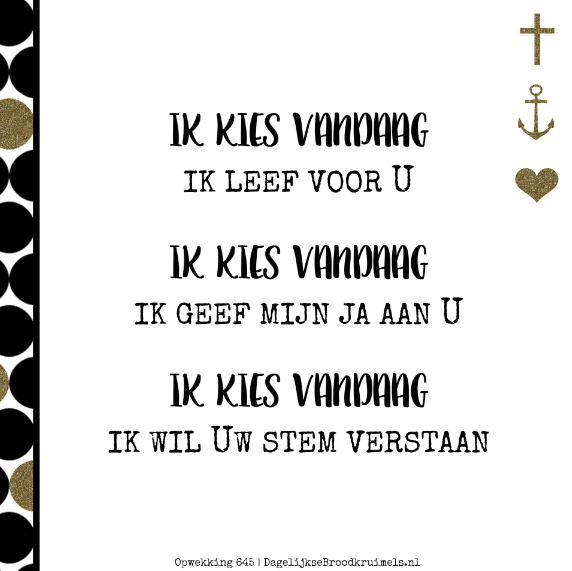 Wat voor huis ben jij?
Geloven in de marge
Het lege huis
Terugkeer van de onreine geesten
Leeg = geen relatie met Christus
Slechter dan voorheen
Tempel van de Geest
Wat voor huis ben jij?
‘Of weet u niet dat uw lichaam een tempel is van de Heilige Geest, die in u woont en die u ontvangen hebt van God  en weet u, dat u niet van uzelf bent?’

1 Korintiërs 6 : 19
Wat voor huis ben jij?
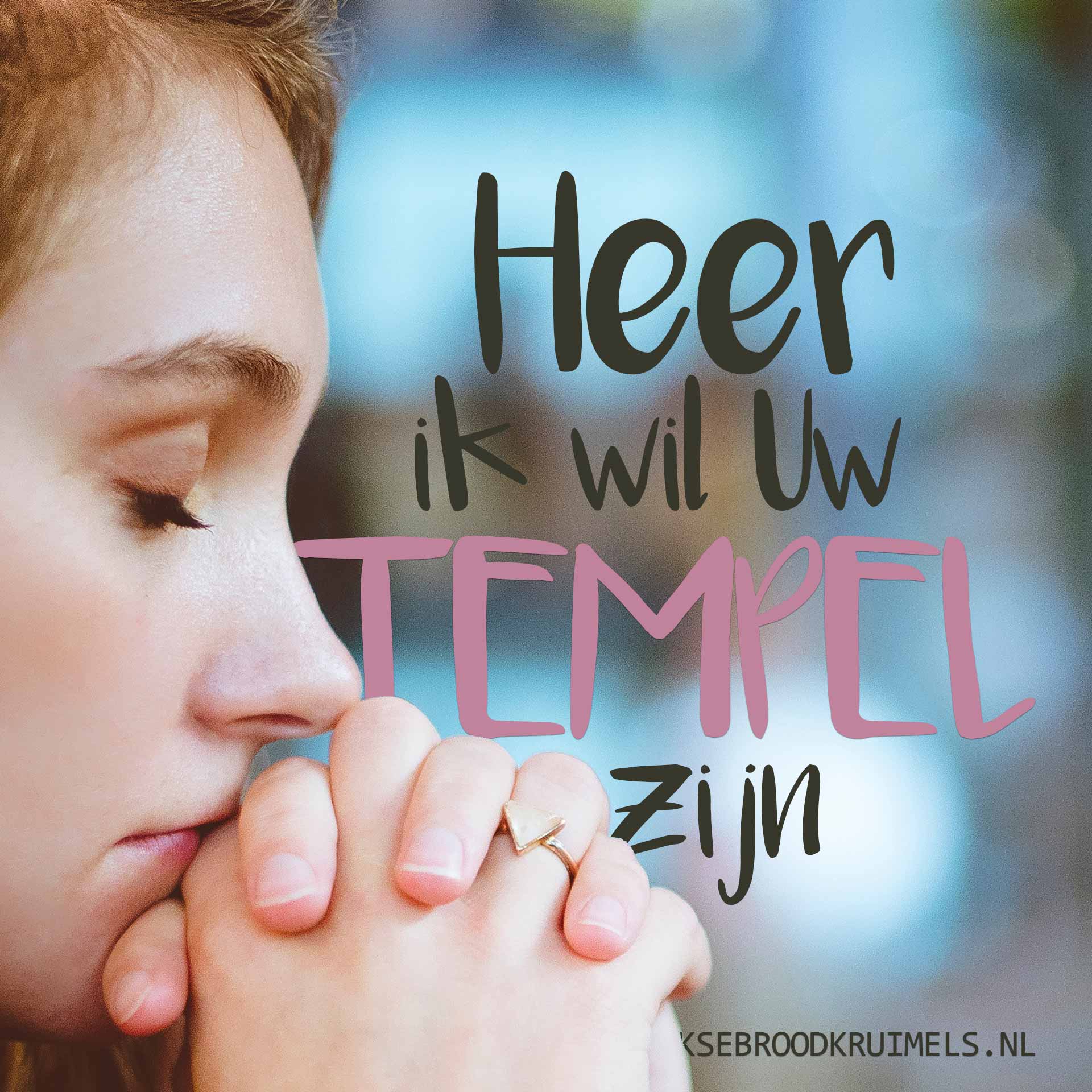